La Belgique
La Belgique
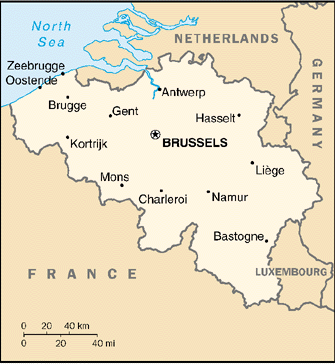 Les Pays voisins
France
Pays-Bas
Allemagne
Luxembourg
Villes en Belgique
Bruxelles (Brussels)
Capital of Belgium & European Union 
Bruges (Brugge)
Anvers (Antwerp)
3 Regions
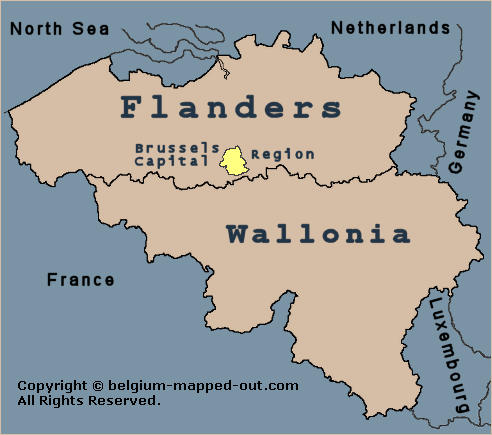 Flandre (Flanders)
Wallonie (Wallonia)
Bruxelles (Brussels)
Trois Langues Officielles
Le francais
En Wallonie et Bruxelles
Le flamand 
en Flandre et Bruxelles
L’allemand 
a l’est